ПРАВОСЛАВНИ КАТИХИЗИС
ИЗБОР АВРАМА И ЊЕГОВИХ
ПОТОМАКА КАО
ПОЧЕТАК ЦРКВЕ
СТАРОЗАВЕТНИ ПАТРИЈАРСИ - ЈАКОВ
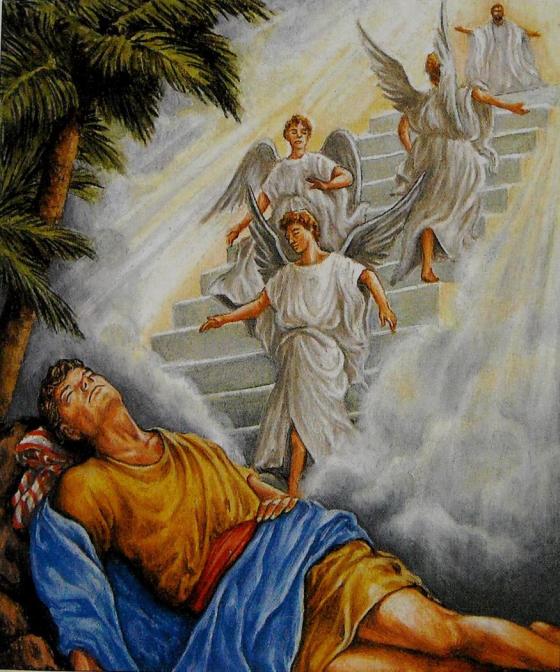 Марко Радаковић, вероучитељ
Бачки Грачац
Фебруар 2013. л. Г.
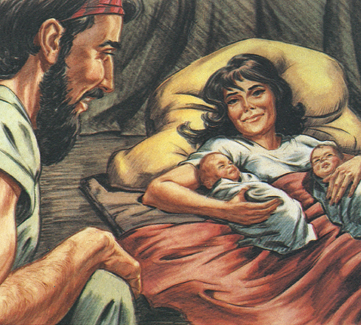 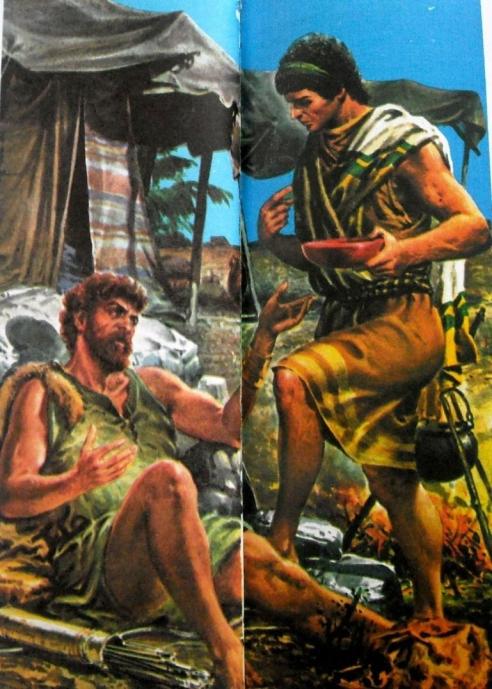 ЈАКОВ
Исав
Синови Исака и Ревеке
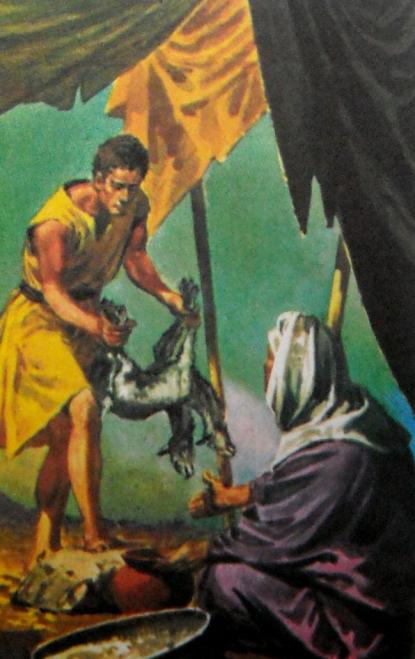 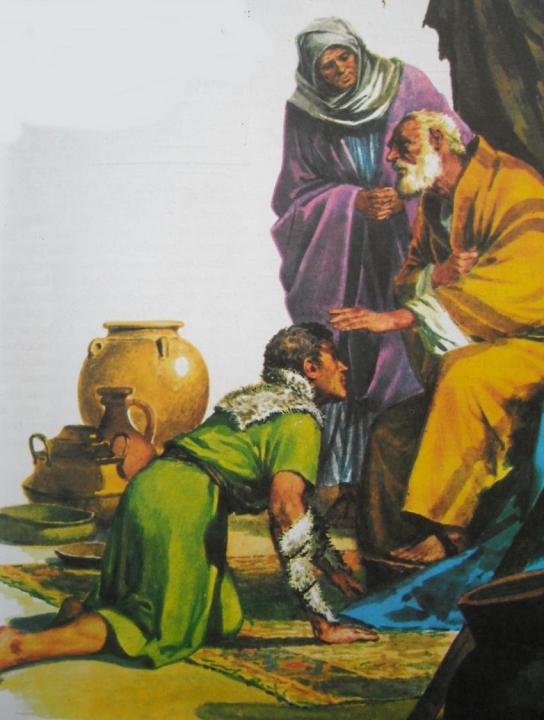 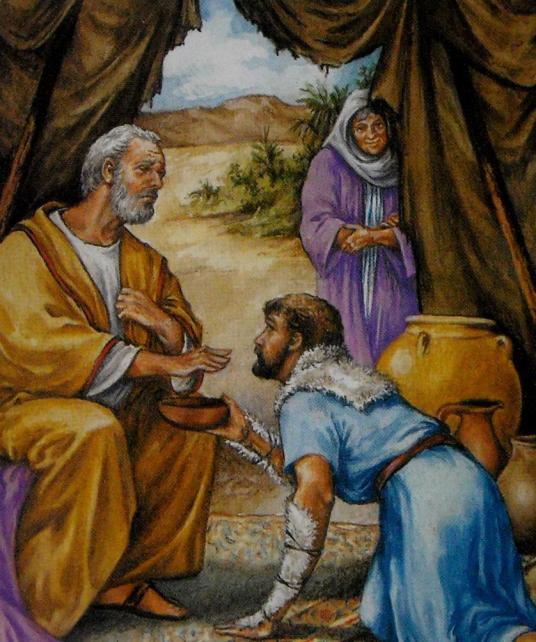 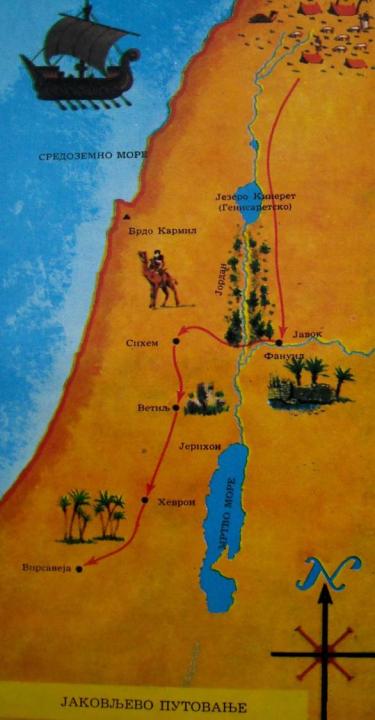 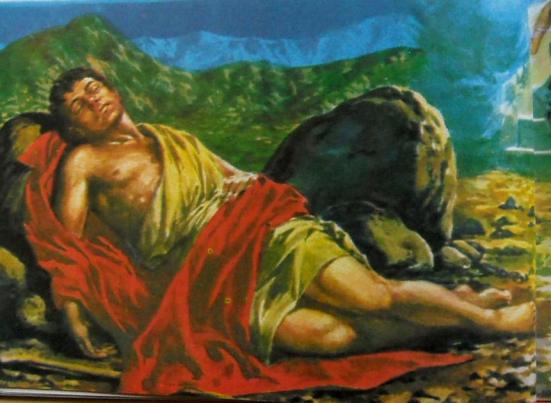 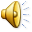 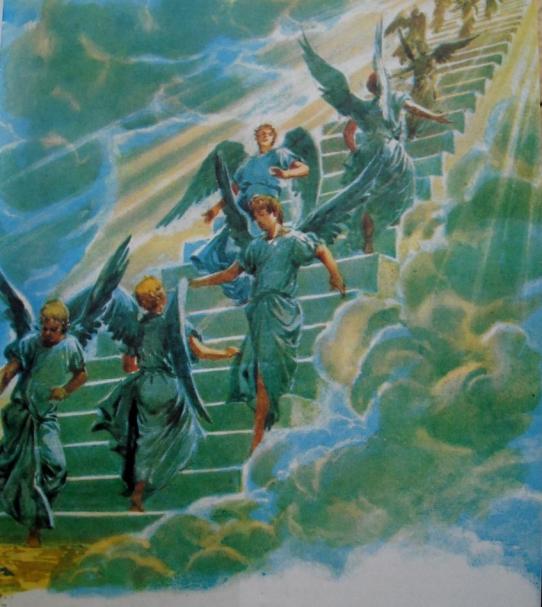 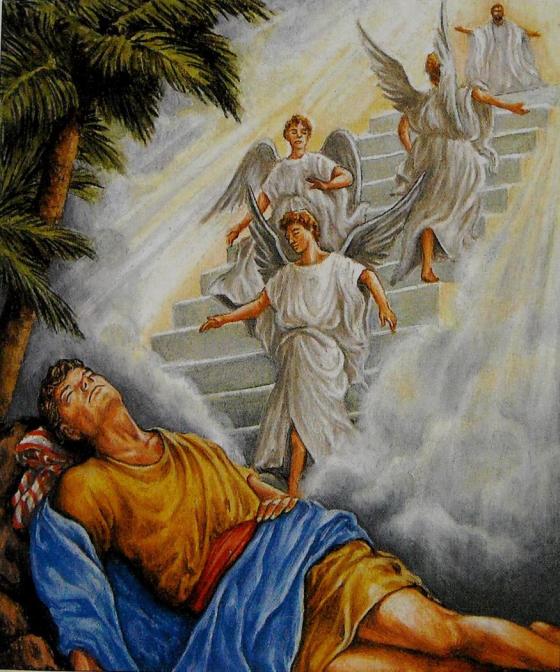 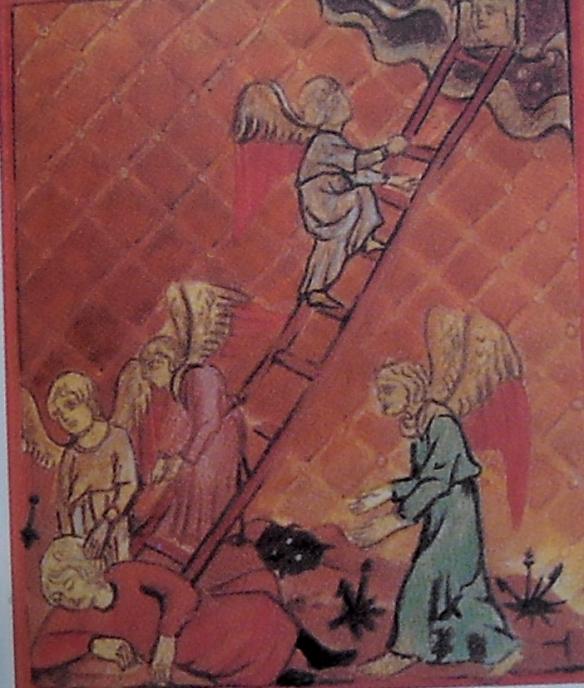 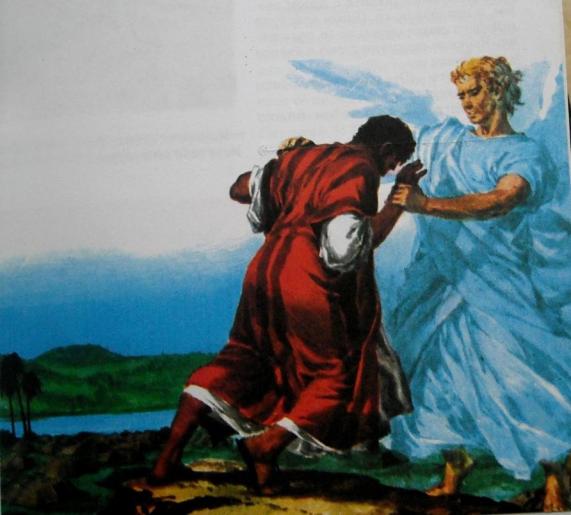 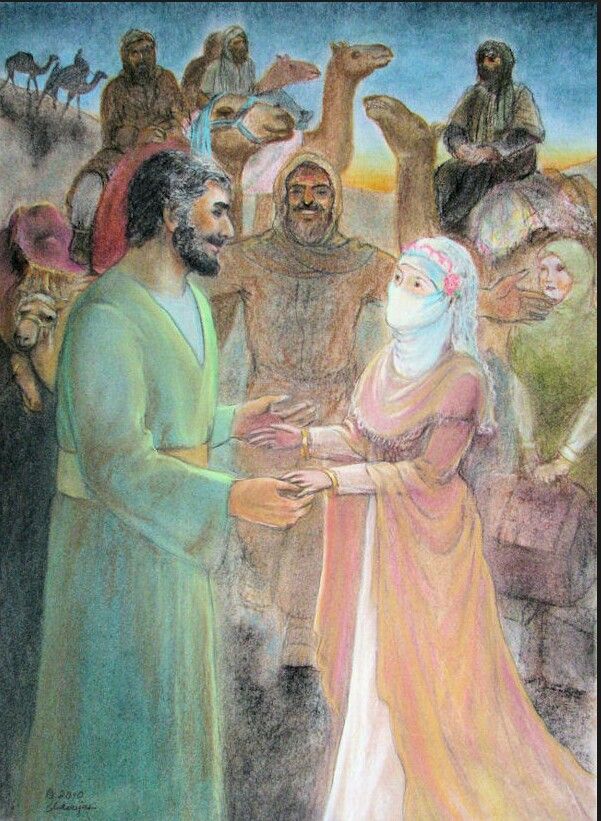 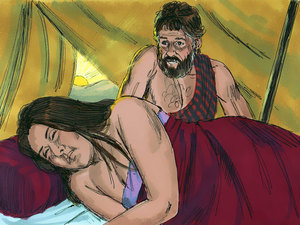 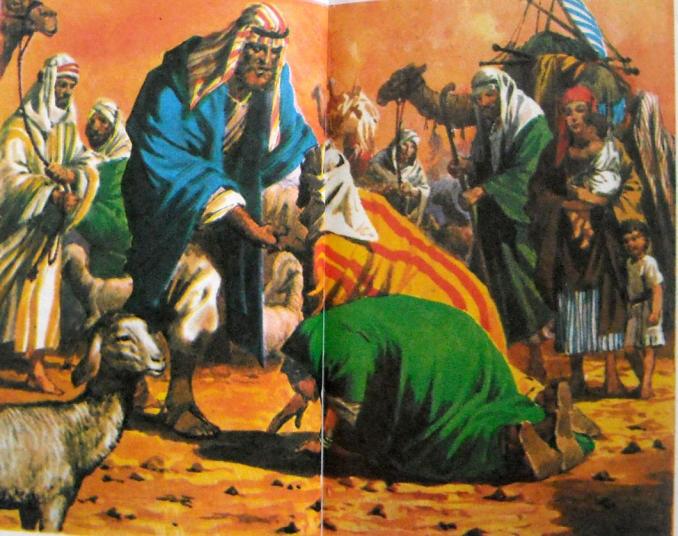 Измирење Јакова и Исава
Деца Јаковљева
1.Рувим                                      12.кћи Дина
2.Симеон                                    13.  након Јосифовог одласка
3.Левије                                                у Египат добија сина
4.Јуда                                                     Венијамина
5.Дан
6.Нефталим
7.Гад
8.Асир
9.Исахар
10.Завулон
11.Јосиф